Life in Christ
La vida en Cristo
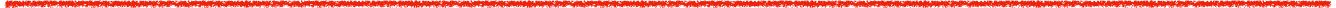 John 10:10 The thief comes only to steal and kill and destroy; I have come that they may have life, and have it to the full.
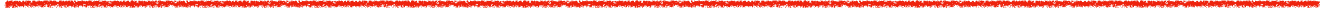 Juan 10:10 El ladrón no viene más que a robar, matar y destruir; yo he venido para que tengan vida, y la tengan en abundancia.
John 7:37-38 On the last and greatest day of the festival, Jesus stood and said in a loud voice, “Let anyone who is thirsty come to me and drink. [38] Whoever believes in me, as Scripture has said, rivers of living water will flow from within them.”
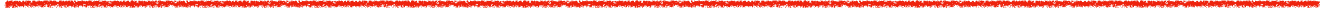 Juan 7:37-38 En el último día, el más solemne de la fiesta, Jesús se puso de pie y exclamó: —¡Si alguno tiene sed, que venga a mí y beba! [38] De aquel que cree en mí, como dice la Escritura, brotarán ríos de agua viva.
Living Faith
Fe Viva
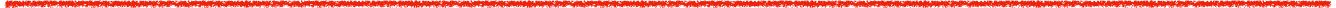 James 2:14-15 What good is it, my brothers and sisters, if someone claims to have faith but has no deeds? Can such faith save them? [15] Suppose a brother or a sister is without clothes and daily food.
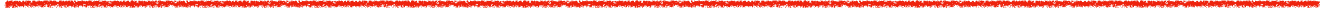 Santiago 2:14-15 Hermanos míos, ¿de qué le sirve a uno alegar que tiene fe, si no tiene obras? ¿Acaso podrá salvarlo esa fe? [15] Supongamos que un hermano o una hermana no tienen con qué vestirse y carecen del alimento diario.
James 2:16-17 If one of you says to them, “Go in peace; keep warm and well fed,” but does nothing about their physical needs, what good is it? [17] In the same way, faith by itself, if it is not accompanied by action, is dead.
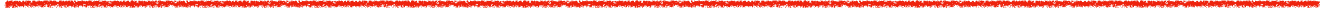 Santiago 2:16-17 y uno de ustedes les dice: «Que les vaya bien; abríguense y coman hasta saciarse», pero no les da lo necesario para el cuerpo. ¿De qué servirá eso? [17] Así también la fe por sí sola, si no tiene obras, está muerta.
James 2:21 Was not Abraham our father justified by works when he offered up Isaac his son on the altar?
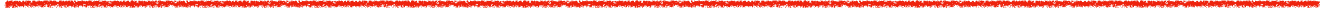 Santiago 2:21 ¿No fue justificado por las obras Abraham nuestro padre cuando ofreció a Isaac su hijo sobre el altar?
James 2:25 In the same way, was not Rahab the harlot also justified by works when she received the messengers and sent them out by another way?
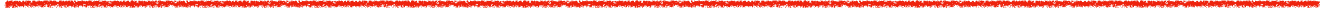 Santiago 2:25 Y de la misma manera, ¿no fue la ramera Rahab también justificada por las obras cuando recibió a los mensajeros y los envió por otro camino?
Living Sacrifice
Sacrificio Vivo
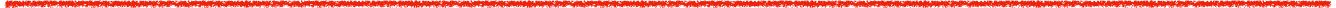 Romans 12:1 Therefore, I urge you, brothers and sisters, in view of God’s mercy, to offer your bodies as a living sacrifice, holy and pleasing to God—this is your true and proper worship.
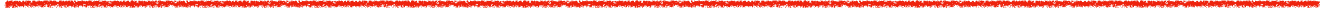 Romanos 12:1 Por lo tanto, hermanos, tomando en cuenta la misericordia de Dios, les ruego que cada uno de ustedes, en adoración espiritual, ofrezca su cuerpo como sacrificio vivo, *santo y agradable a Dios.
Romans 12:2 Do not conform to the pattern of this world, but be transformed by the renewing of your mind. Then you will be able to test and approve what God’s will is—his good, pleasing and perfect will.
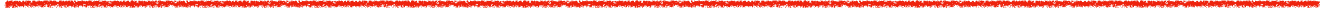 Romanos 12:2 No se amolden al mundo actual, sino sean transformados mediante la renovación de su mente. Así podrán comprobar cuál es la voluntad de Dios, buena, agradable y perfecta.
Living Stones
Piedras Vivas
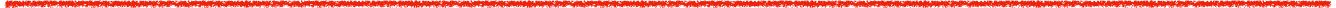 1 Peter 2:4-5 As you come to him, the living Stone—rejected by humans but chosen by God and precious to him— [5] you also, like living stones, are being built into a spiritual house to be a holy priesthood, offering spiritual sacrifices acceptable to God through Jesus Christ.
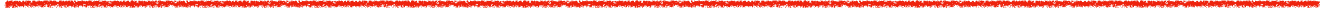 1 Pedro 2:4-5 Cristo es la piedra viva, rechazada por los *seres humanos pero escogida y preciosa ante Dios. Al acercarse a él, [5] también ustedes son como piedras vivas, con las cuales se está edificando una casa espiritual. De este modo llegan a ser un sacerdocio santo, para ofrecer sacrificios espirituales que Dios acepta por medio de Jesucristo.
Life in our fight against Sin
Vida en nuestra lucha con el Pecado
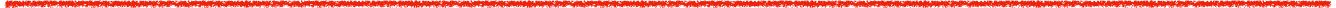 1 Corinthians 9:24-25 Do you not know that in a race all the runners run, but only one gets the prize? Run in such a way as to get the prize. [25] Everyone who competes in the games goes into strict training. They do it to get a crown that will not last, but we do it to get a crown that will last forever.
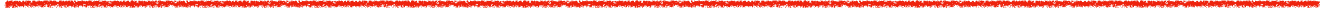 1 Corintios 9:24-25 ¿No saben que en una carrera todos los corredores compiten, pero sólo uno obtiene el premio? Corran, pues, de tal modo que lo obtengan. [25] Todos los deportistas se entrenan con mucha disciplina. Ellos lo hacen para obtener un premio que se echa a perder; nosotros, en cambio, por uno que dura para siempre.
1 Corinthians 9:26-27 Therefore I do not run like someone running aimlessly; I do not fight like a boxer beating the air. [27] No, I strike a blow to my body and make it my slave so that after I have preached to others, I myself will not be disqualified for the prize.
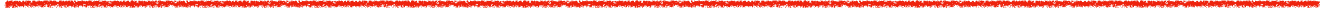 1 Corintios 9:26-27 Así que yo no corro como quien no tiene meta; no lucho como quien da golpes al aire. [27] Más bien, golpeo mi cuerpo y lo domino, no sea que, después de haber predicado a otros, yo mismo quede descalificado.
Life in Our Love for brethren
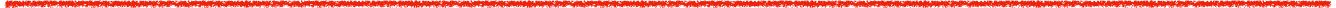 Vida en nuestro amor para los Hermanos
1 Peter 1:22 Since you have in obedience to the truth purified your souls for a sincere love of the brethren, fervently love one another from the heart,
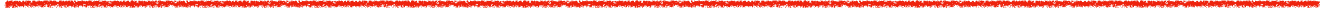 1 Pedro 1:22 Habiendo purificado vuestras almas por la obediencia a la verdad, mediante el Espíritu, para el amor fraternal no fingido, amaos unos a otros entrañablemente, de corazón puro;
Life in Evangelism
Vida en el Evangelismo
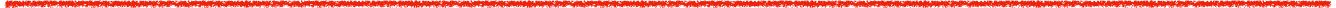 Romans 15:20-21It has always been my ambition to preach the gospel where Christ was not known, so that I would not be building on someone else’s foundation. [21] Rather, as it is written: “Those who were not told about him will see, and those who have not heard will understand.”
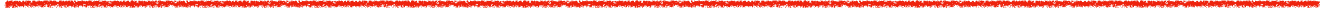 Romanos 15:20-21 En efecto, mi propósito ha sido predicar el evangelio donde Cristo no sea conocido, para no edificar sobre fundamento ajeno. [21] Más bien, como está escrito: «Los que nunca habían recibido noticia de él, lo verán; y entenderán los que no habían oído hablar de él.»